CITY OF KENMORE
Finance Department
Department Overview for FSP Task Force
January 17, 2024
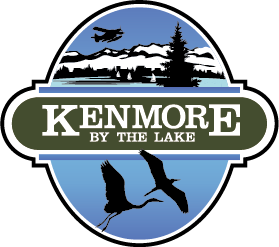 1
Finance DepartmentMain Functions
Financial and Accounting Services
Budget Prep and Oversight
Financial Reporting and Audit
AP, AR, Payroll, Benefits, Fixed Assets, Cash Receipts, Internal Controls
Treasury, Debt and Investment Management
Human Resources
Post hire, Onboarding, Compensation & Benefits Mgmt, Leave Administration, Dispute Resolution 
Risk Management
Information Technology
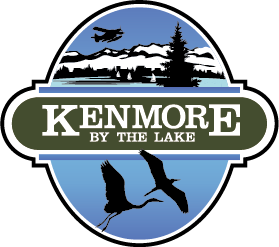 2
Finance DepartmentBudget 2023-2024
Two Year EXPENDITURE Budget (amended): $3,141,637
Regular Staff Salaries & Wages: $975,300
Benefits: $335,300
Supplies: $14,834
Services: $1,777,498
$1.1M in insurance premiums (WCIA), $330K in IT services, $100K audit costs
KC Services (Intergovernmental): $18,000
Capital expenses (software, furniture): $20,000
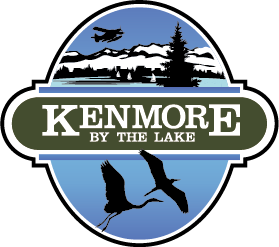 3
Finance DepartmentBudget 2023-2024
REVENUE

Finance does not have any Grants or Direct revenue sources.

Non-departmental Revenue
Interest Income, 2 year budget: $305,091
Finance manages all investments. Interest income is allocated monthly to all funds with existing fund balance.
Interest Income, actual for 2023: $1.1M
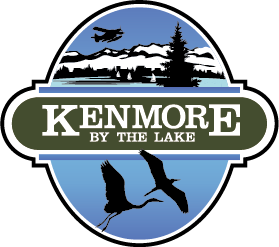 4
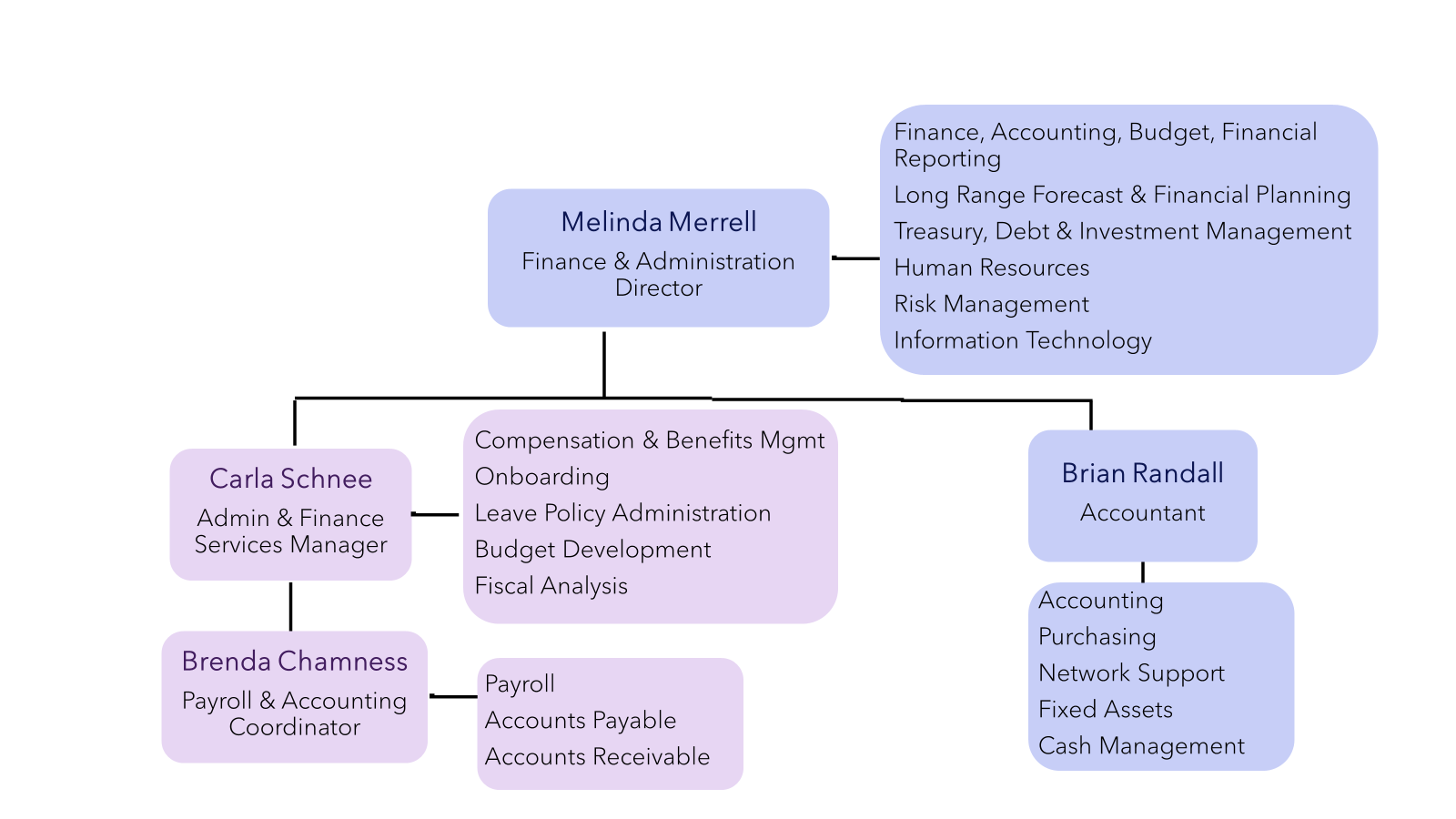 Finance DepartmentTeam and Responsibilities
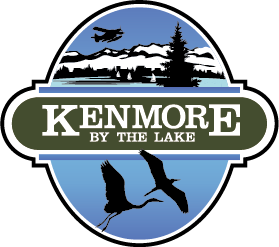 5
For comments and questions:
Melinda Merrell
Finance & Administration Director
mmerrell@kenmorewa.gov
425-398-8900
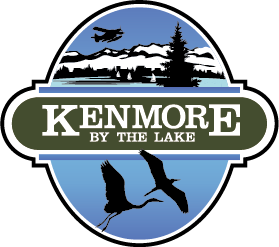 6